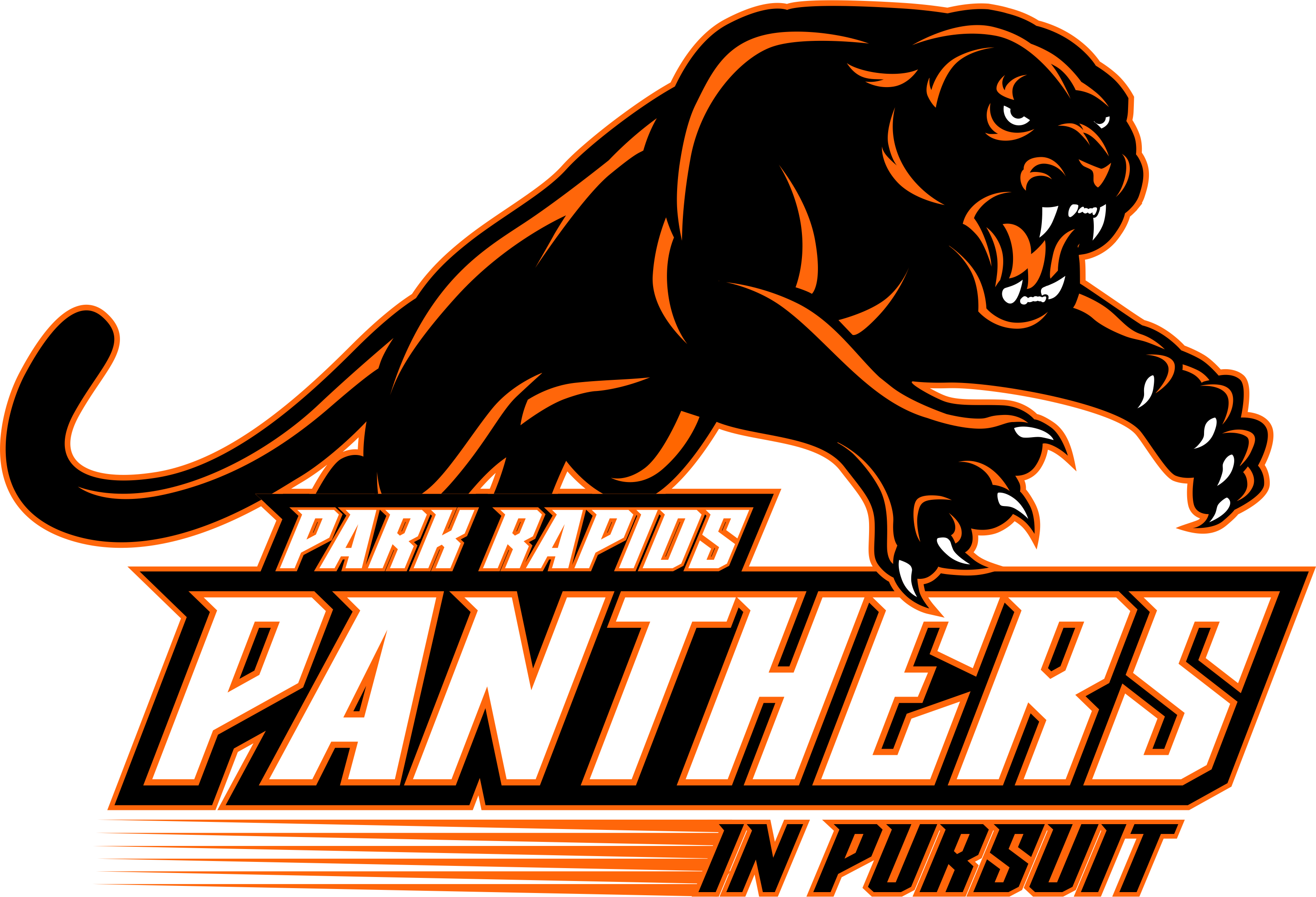 Board Update 
March 7th, 2023
Park Rapids Additions and Renovations
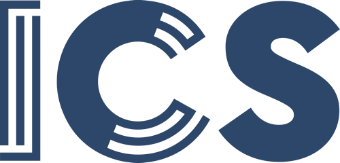 PARK RAPIDS PUBLIC SCHOOLS
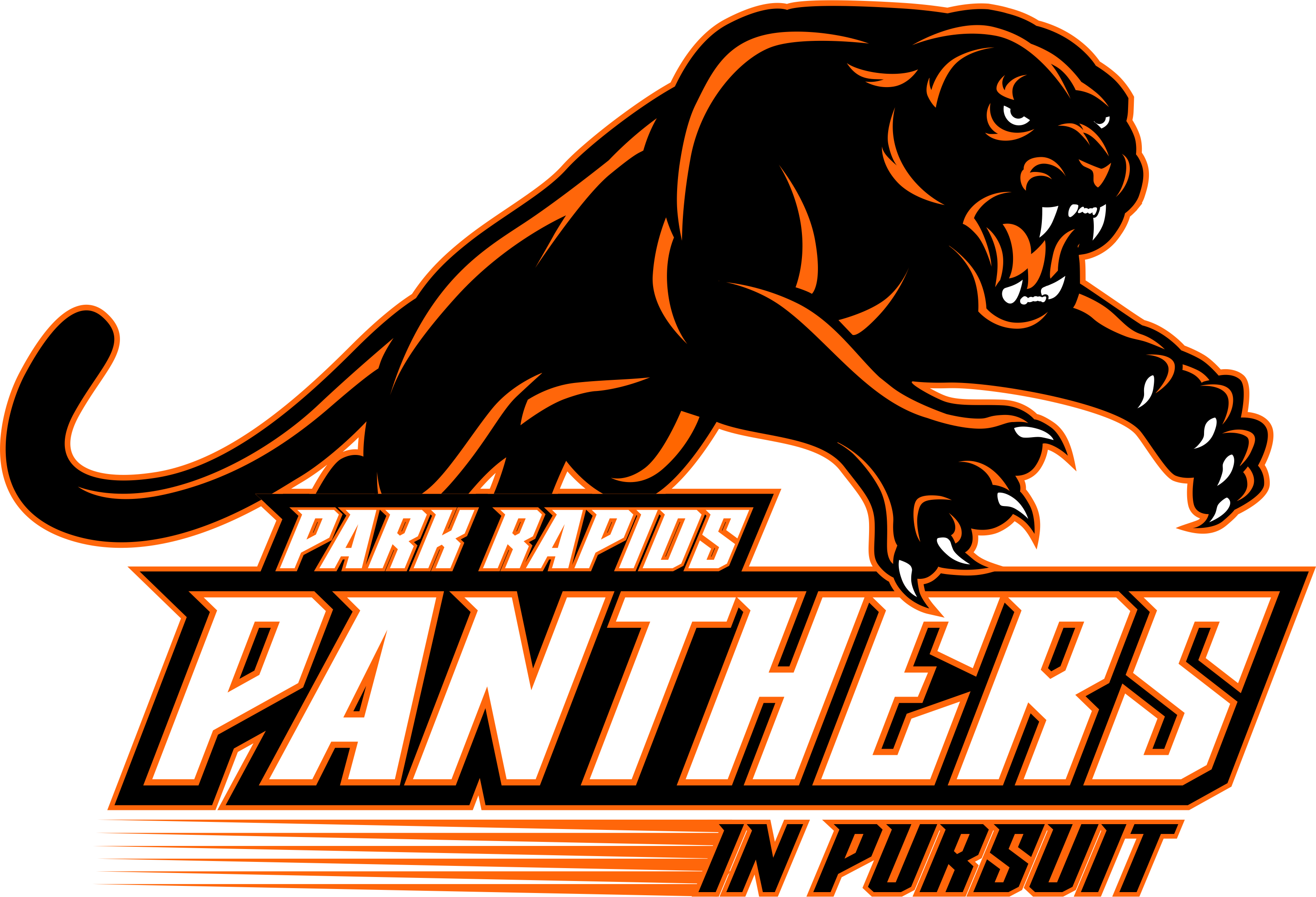 What’s Been Done?
Opened bids for the High School Improvements  project
Opened bids successfully!
Opened bids for the Century Site Improvements project
Also Opened bids successfully!
Opening bids on Tuesday for the Bus Garage
Continue to make progress on the Elementary Renovations project
Park Rapids Additions and Renovations
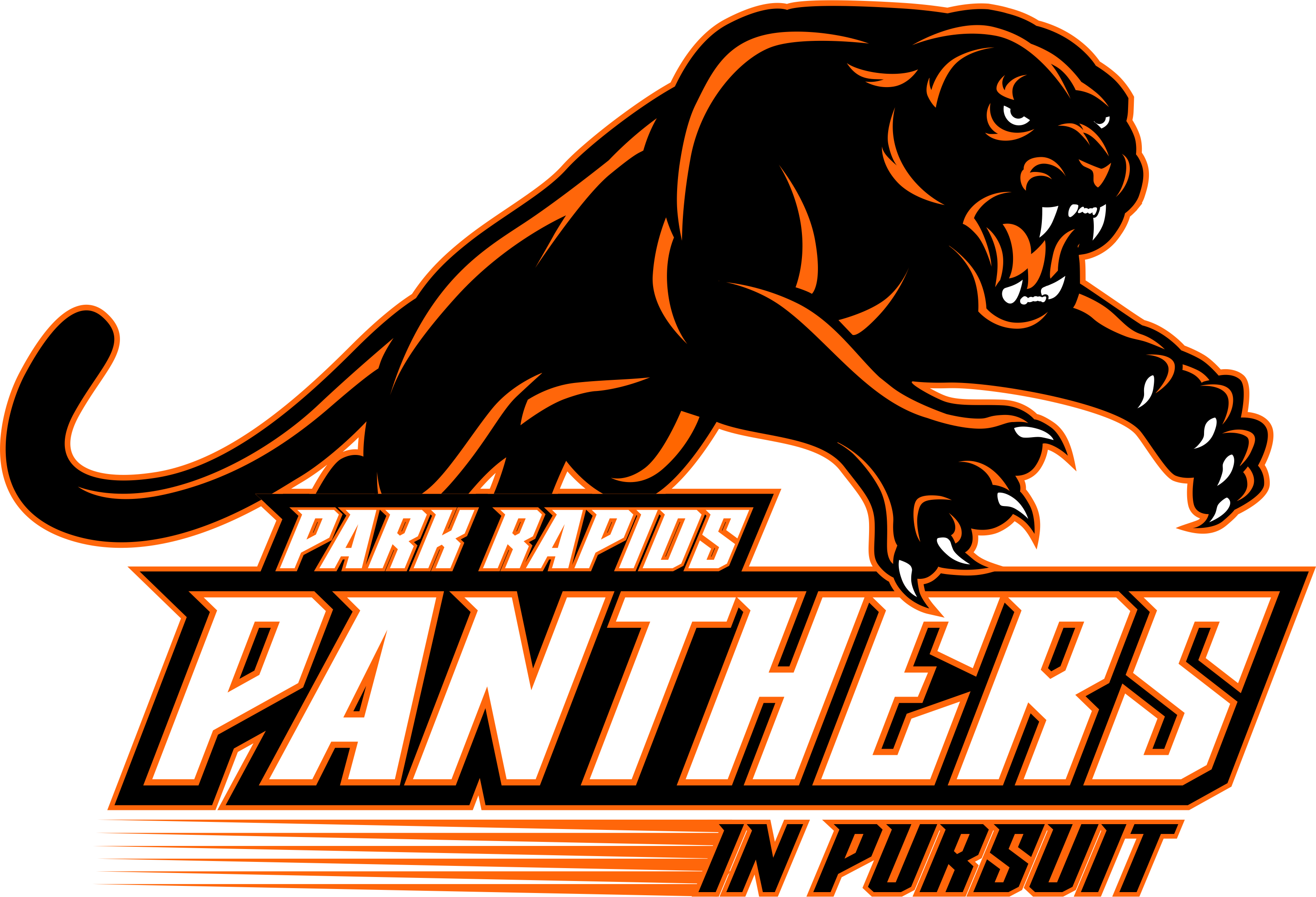 What’s Been Done? (continued)
Weekly Design Coordination Meetings
Coordination meetings with all design disciplines
Park Rapids Additions and Renovations
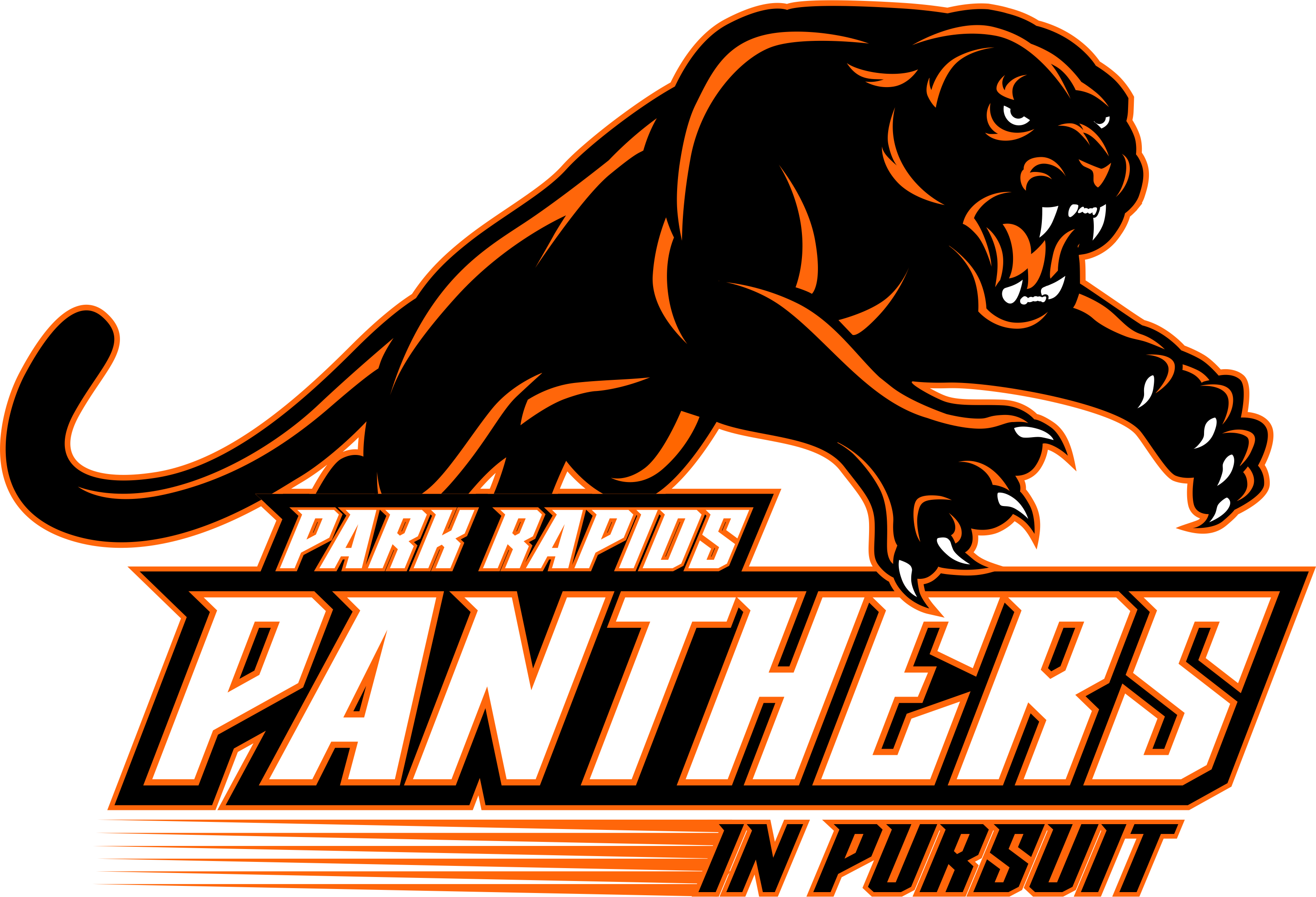 Upcoming
Bus Garage Bid Opening
Bus Garage, Bid Opening
Continue Design Development Documents at Century Renovations
Planning for Construction!
Park Rapids Additions and Renovations
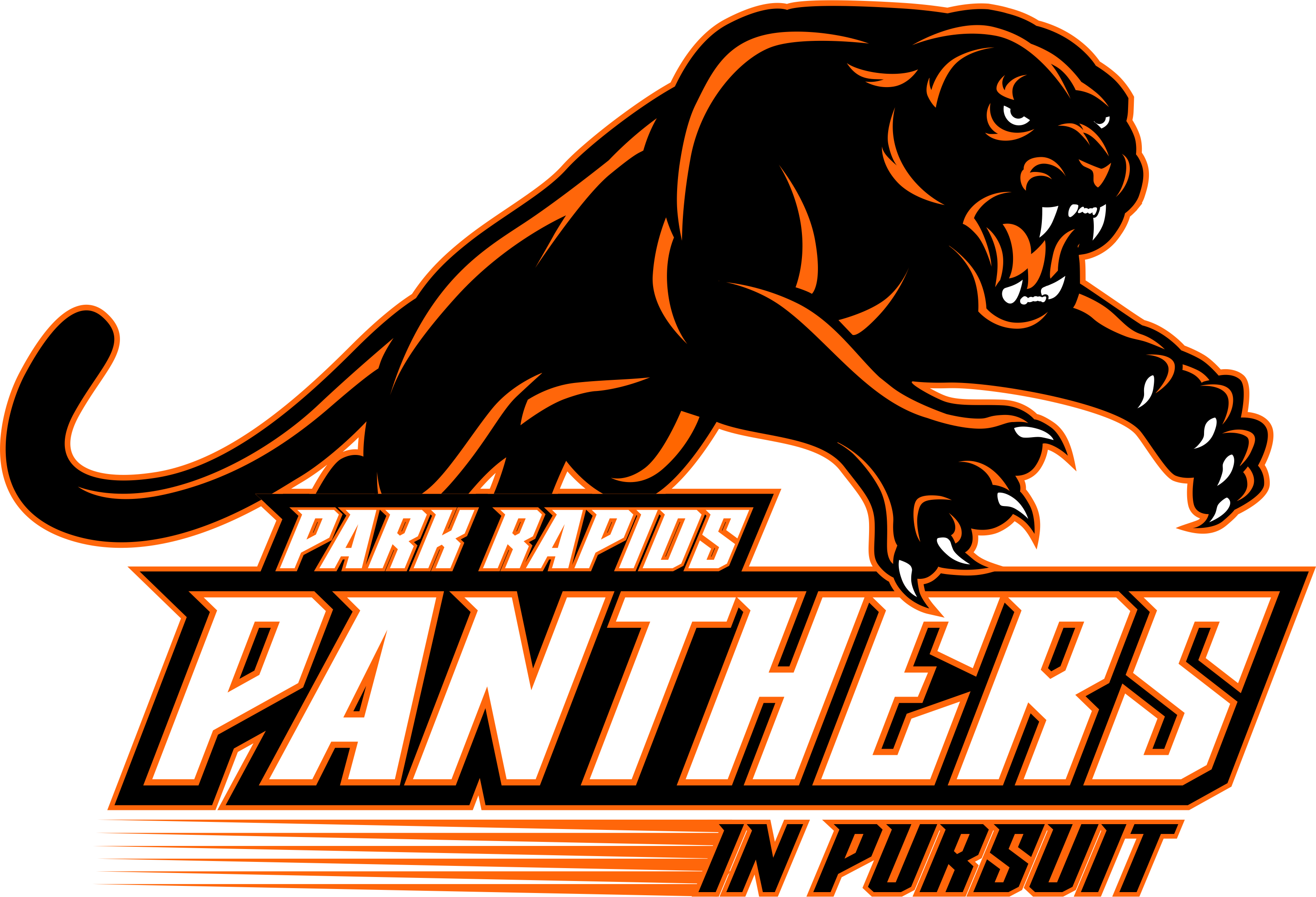 Upcoming (cont.)
Current Bid Opening Schedule

3/7/23		Bus Garage
12/13/23	Century Renovations (date may change)
Park Rapids Additions and Renovations
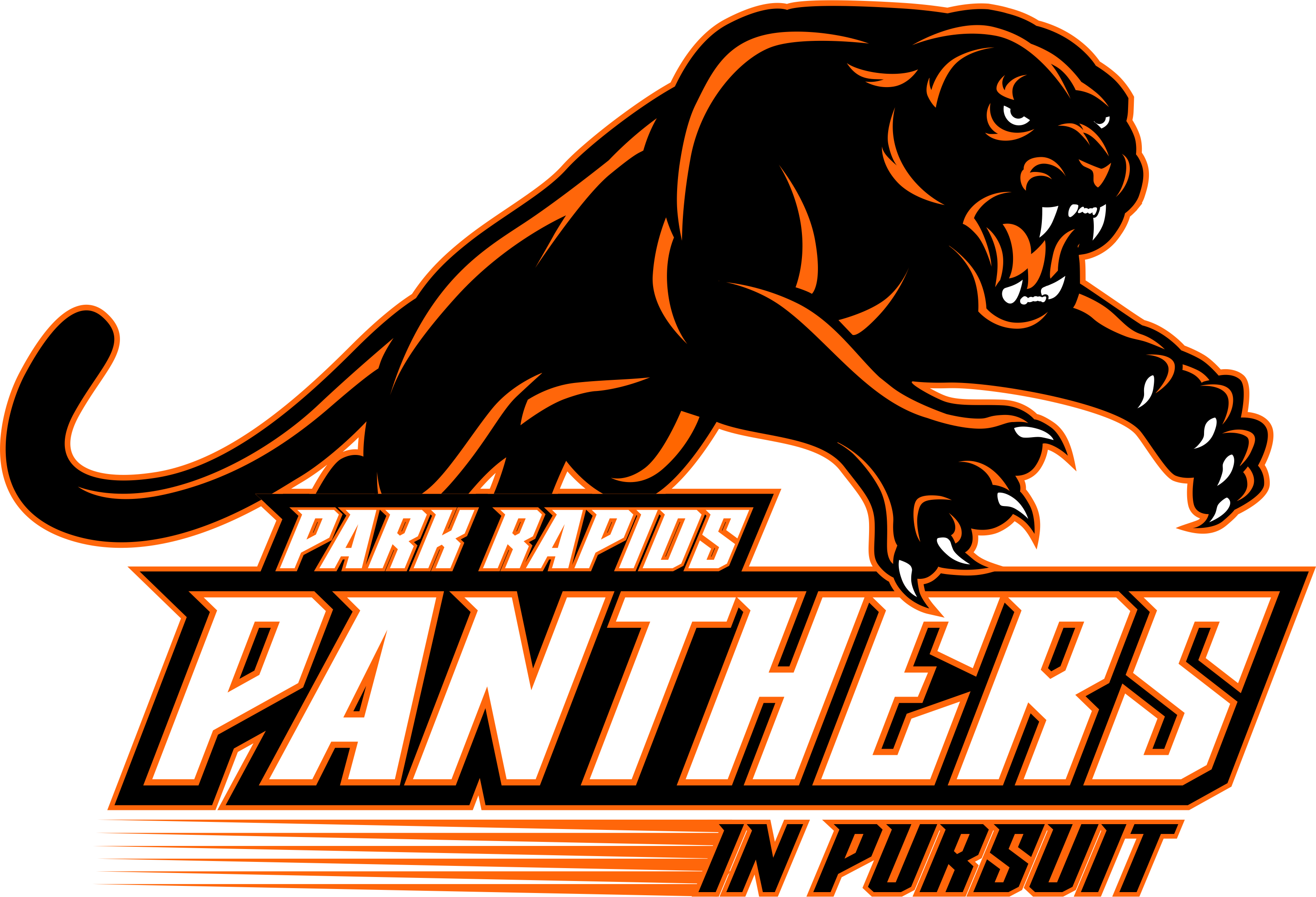 Preliminary Overall Schedule – Subject to Change
Tennis Courts – Summer of ‘22
Bus Garage – Summer of ‘23
Elementary Parent Pick-up / Drop-off – Summer of ‘23
Elementary Renovations – Summer of ‘24
Frank White Demolition – May/June of ‘23
Secondary Additions – Commence Summer of ‘23 – Complete August of ’24
Secondary Additions (ALC/Trans./Kitchen) – Commence Summer of ‘24 and – Complete
     May of ’25 (Reference Phasing Plan)
Secondary Phase 1 Renovations – Summer of ’24 (Reference Phasing Plan)
Secondary Phase 2 Renovations – Summer of ’25 (Reference Phasing Plan)
Park Rapids Additions and Renovations
Questions?
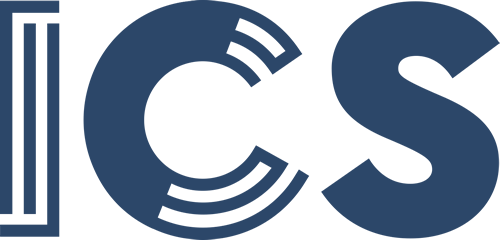